Doing Physical Activities at Home(For Secondary Schools)Physical Fitness (Basic Level)
PE Section, Curriculum Development Institute, EDB
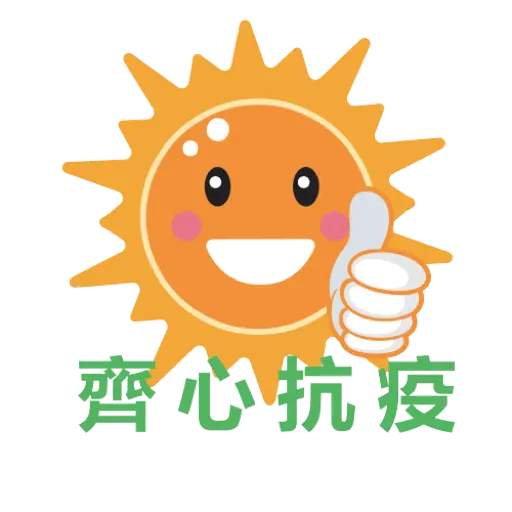 Preface
Department of Health indicated that maintaining regular physical activity starting from childhood to adult stage will bring about tremendous health benefits and enhance physical fitness, such as increased cardiorespiratory fitness and muscular strength; reduced body fatness; lower risks of developing cancer, cardiovascular diseases and diabetes; enhanced bone health; and building resilience and reducing symptoms of depression.  Besides, to maintain a healthy lifestyle could build up good body resistance.
	 The Curriculum Development Institute of Education Bureau developed a series of learning and teaching materials for teachers’ reference in encouraging   students to do individual physical fitness activities at home.  Also, parents should provide necessary support to or take part in the activities with their children.  It could foster parent-child relationship and help them maintain a good health condition which leads to a healthy lifestyle.
Safety Measures
To wear proper clothing and footwear during activities.
Exercises should be carried out individually or on a rotation basis.  Adequate distance should be maintained with other people.
Before activities, the floor should be ensured smooth and dry; indoor area should be kept well ventilated; adequate space and safe environment should be arranged; any glass windows, doors, table, chairs, lights, fans and sharp edges, etc. which are in close vicinity to the activity area should be installed with protective devices or be temporarily removed;  all equipment must be checked for safety before use.
Students should do adequate warm-up exercises at the beginning of the activity.
The intensity1, duration and frequency of exercises should be arranged according to the personal health and fitness conditions.
It should be started from the lowest level of difficulty.  The intensity, duration and number of repetitions should be increased gradually.  Natural breathing instead of “holding breath” should also be reminded.
Pay attention to the voice volume when engaging in activities to avoid disturbing others.
To drink water after the activity for replenishment.  Personal hygiene should be observed.
If feeling unwell during or after the activity, students should stop immediately and seek medical or professional assistance.
Note1:The intensity of physical activities can be classified into low, moderate and vigorous levels: “Low-intensity physical activities” are simple, light and easy to do.  “Moderate-intensity physical activities” will slightly speed up breathing and heart rate and cause mild sweating without exertion (e.g. one can still talk with ease while exercising).  “Vigorous-intensity physical activities” will greatly speed up breathing and heart rate and cause profuse sweating and exertion (e.g. one cannot or finds it difficult to talk with ease while exercising).
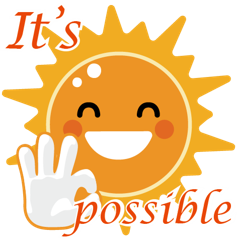 Learning and Teaching Resources Physical Fitness Exercise (Basic level)
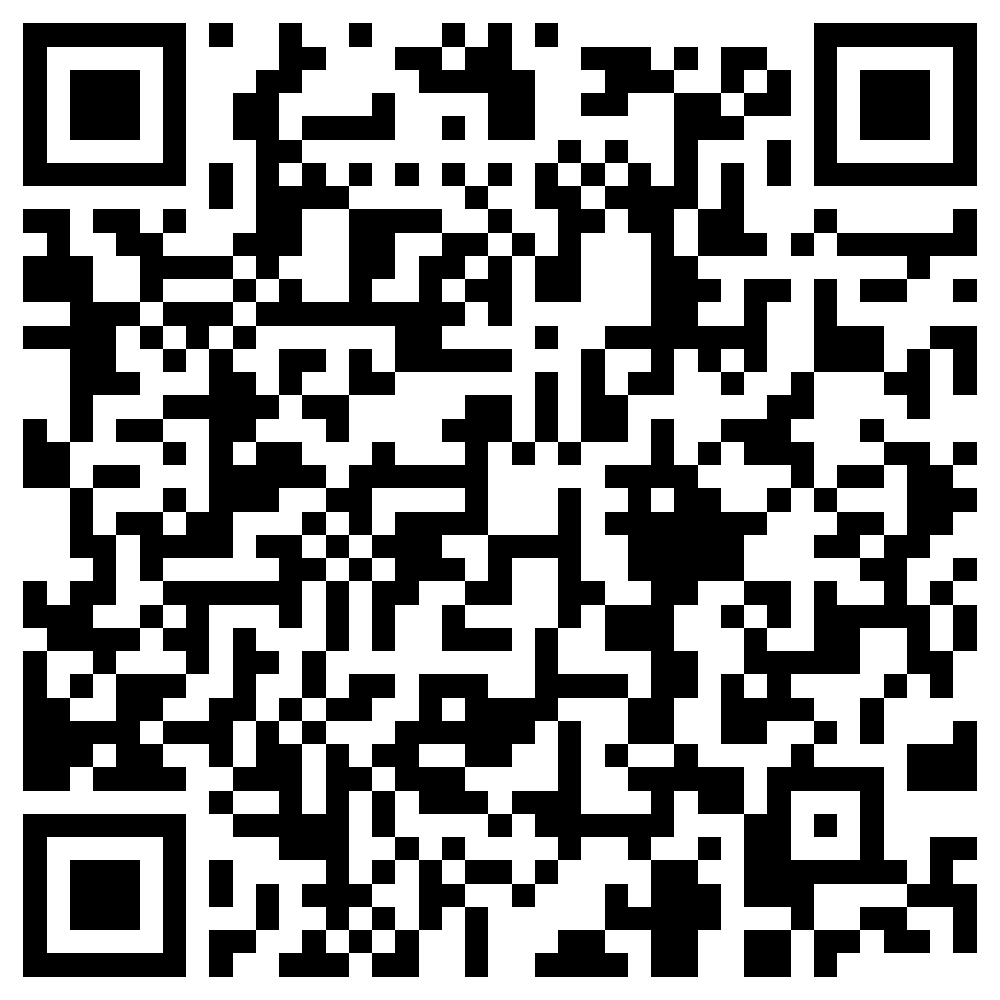 Physical Fitness Exercise (Basic level)
https://www.edb.gov.hk/tc/curriculum-development/kla/pe/Doing_Physical_Activities_at_Home/res/fitness_ex_intro.html  (Chi  Only)
Instructions：
There are 30 items of physical fitness exercises in three categories, namely “Physical Fitness Training without Equipment”, “Physical Fitness Training with Simple Equipment” and “Physical Fitness Training with Specific Equipment”.
If students do not have previous experience in circuit training or their homes do not equipped with such equipment, they should select exercises from the “Physical Fitness Training without Equipment” according to their ability.
Each of the exercise lasts for 30 seconds, with demonstrations in three different difficulty levels ranging from easy to advanced (as shown from left-hand-side to right-hand-side).  Students can choose from one for practice according to their ability and strive to complete it.
In combining different exercises into a routine, different body parts should be trained alternatively.  Do not repeat doing exercises for one specific body part consecutively.
Physical Fitness Exercise (Basic level)
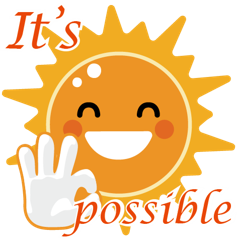 Students should adjust the intensity, duration and number of repetitions progressively.
Example:
Sequence: A1-A4-A8-A2-A6-A9-A5-A10 (1 set).  Do 3 sets with 10 seconds rest between each exercise and with 5 minutes rest between each set.  The whole training normally takes 30 minutes.
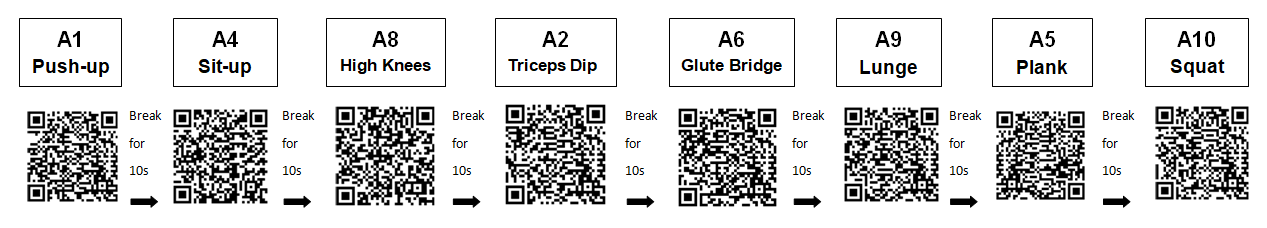 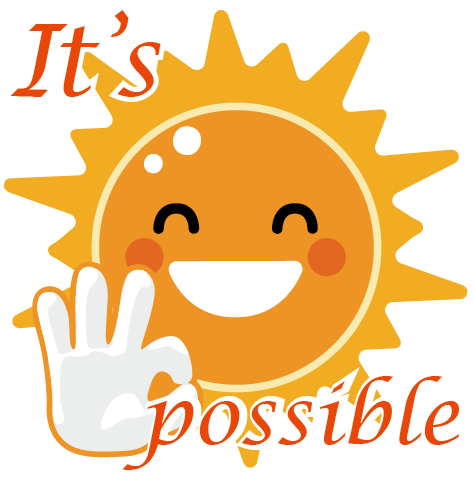